Samstag 05.Juli.2025  Garching

9 Uhr  Eintreffen der Vereine
Kirche St. Severin     Poststr. 8

10:30 Uhr  Beginn Standartenweihe

12 Uhr  Festumzug mit Fahnen und Königen
Aufstellung Umgehungsstr.

Festlichkeiten im Bierzelt
Bürgerpark Garching
Begrüßung - Festansprachen
Ausgabe Erinnerungsgaben für Vereine
Preisverteilung  100 Schussturnier
100 jähriges
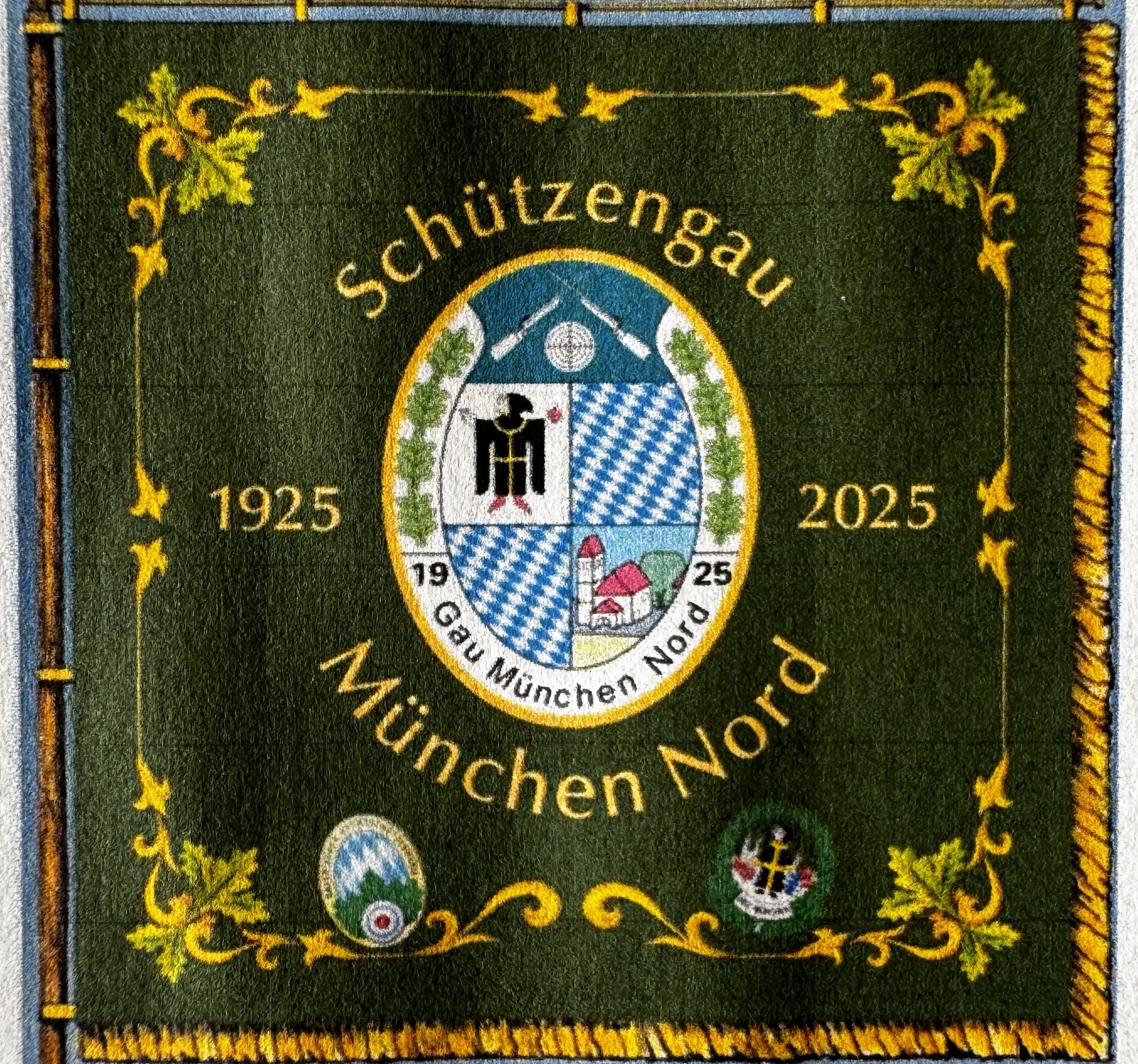 Gauschützenjubiläum